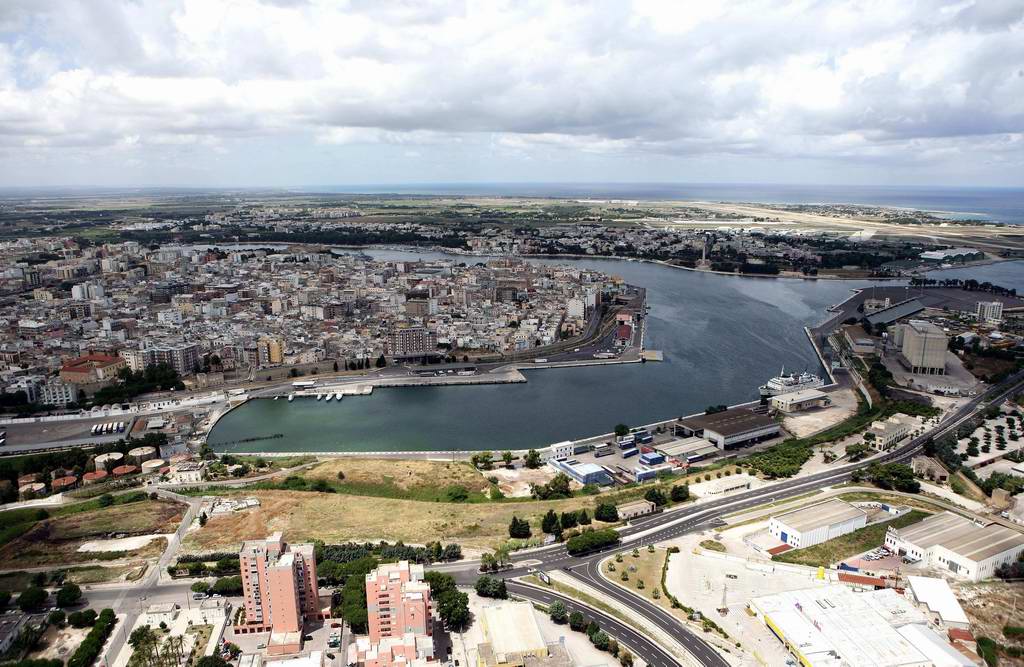 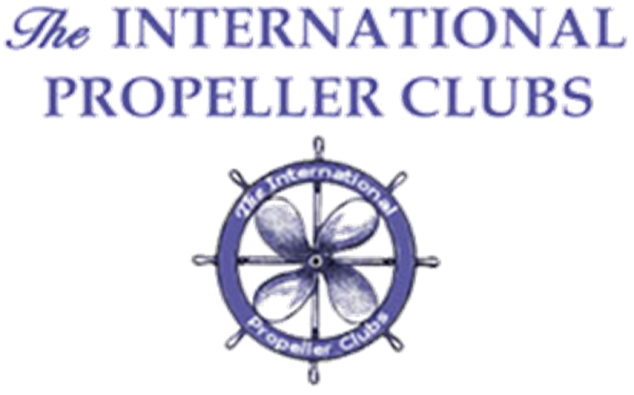 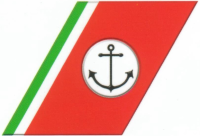 GUARDIA COSTIERA
Port of Brindisi
GESTIONE TECNICA 
PORTUALE E  SECURITY :
Relatore:
Ammiraglio Ispettore(CP) Felicio Angrisano

Direttore Marittimo della Liguria 
e 
Comandante del Porto di Genova

Brindisi, 27 maggio 2011
1
Il Corpo delle Capitanerie di Porto
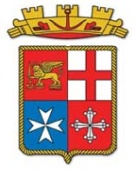 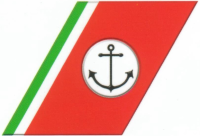 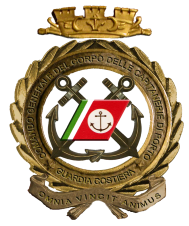 (1) Ex legge 8 luglio 1926, n. 1178
“Ordinamento della Regia Marina”
COMPITI – ATTIVITA’ – DIPENDENZA FUNZIONALE
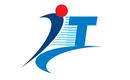 COMPITI e ATTIVITA’ M.I.T.
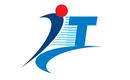 COMPITI e ATTIVITA’ M.I.T.
COMPITI e ATTIVITA’ c/o MINISTERO DELL’INTERNO
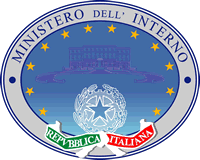 COMPITI e ATTIVITA’ c/o MINISTERO DELLA GIUSTIZIA
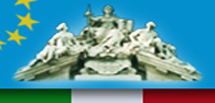 Il personale militare del Corpo della Capitanerie di porto è investito di competenze funzionali di polizia giudiziaria riguardo ai reati previsti dal codice della navigazione nonché ai reati comuni commessi nei porti se in tali luoghi mancano uffici di pubblica sicurezza
(art. 1235 cod.nav - art. 57 cod. proc. pen.)
COMPITI e ATTIVITA’
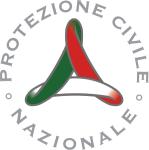 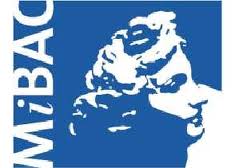 COMPITI e ATTIVITA’

MINISTERO delle POLITICHE AGRICOLE ALIMENTARI E FORESTALI
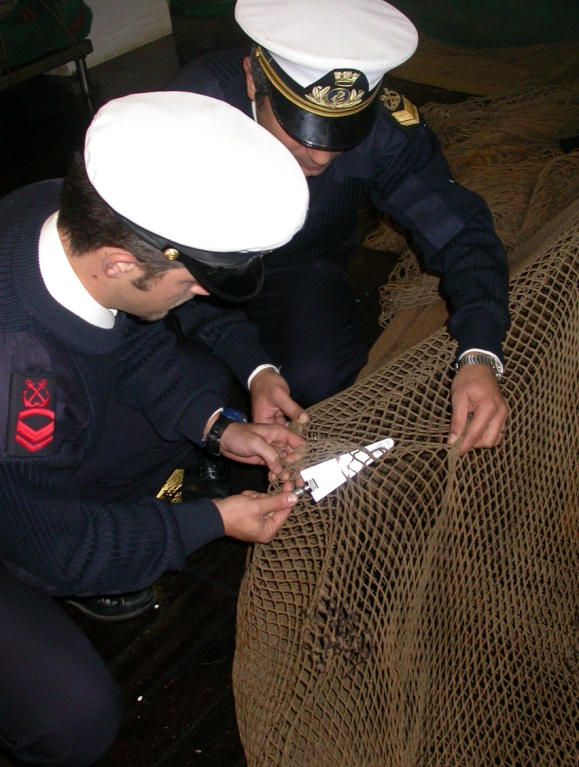 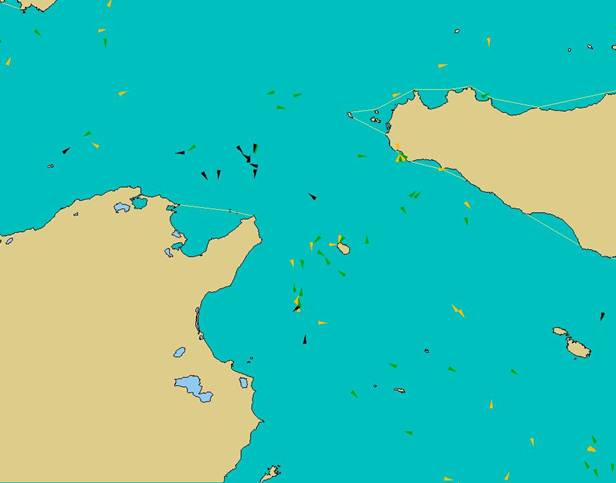 COMPITI e ATTIVITA’

MINISTERO DELL’AMBIENTE E DELLA TUTELA DEL TERRITORIO
esercitando funzioni
vigilanza e controllo in materia di tutela dell’ambiente marino e costiero e sulle aree marine protette.
(L. 8 luglio 1986, n. 349 – L. 28 gennaio 1994, n. 84)
D.Lgs. 3 aprile 2006, N° 152  
“Testo Unico Ambientale”
COMPITI e ATTIVITA’

MINISTERO DELL’AMBIENTE E DELLA TUTELA DEL TERRITORIO
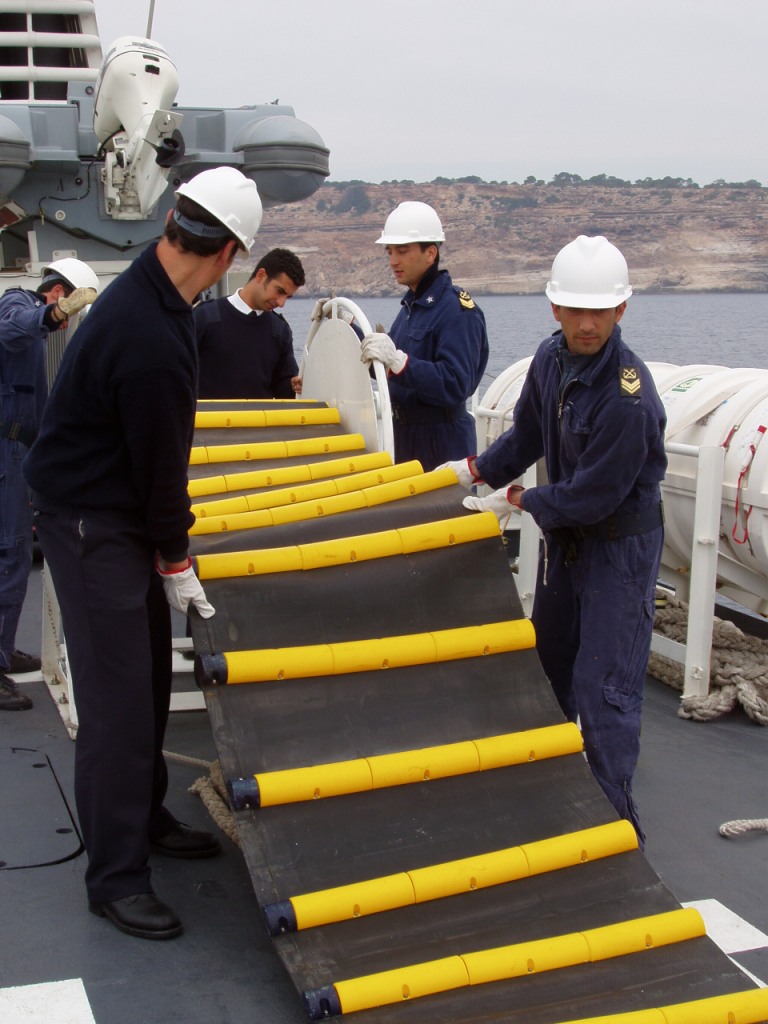 PORT SECURITY
12
LA MARITIME SECURITY
Gli avvenimenti hanno dimostrato come gli elementi ricostruttivi dell'istituto della sicurezza della navigazione si possono trarre dalla storia della navigazione stessa, dalla quale emerge come la normativa nasca dalla cooperazione ultranazionale ed abbia natura di diritto internazionale settoriale uniforme. 
La tutela della sicurezza in senso moderno nasce dall'affondamento del Titanic (1912). 
Impulso per la redazione della Solas -carattere pubblico dell'interesse alla tutela della vita umana in mare. 
Interesse in fase evolutiva in ragione di altri tragici avvenimenti, che spingono la comunità internazionale ad intervenire. E' la dinamica tipica della formazione di norme giuridiche, le quali -determinate dagli eventi -influenzano i comportamenti successivi. 3
LA MARITIME SECURITY
A CONFORTO SI PONGONO
AFFONDAMENTO TRANSATLANTICO “ANDREA DORIA”
Il transatlantico Andrea Doria era una nave da passeggeri della Italia di Navigazione S.p.A., meglio conosciuta nel mondo dello shipping internazionale con il nome di Italian Line. 
Costruita ai cantieri navali Ansaldo di Genova Sestri Ponente, fu varata il 16 giugno 1951 ed effettuò il suo viaggio inaugurale il 14 gennaio 1953.
Orgoglio e vanto della nazione rappresentava la “rinascita” industriale italiana dopo il 2° conflitto mondiale
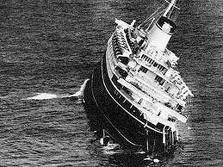 Il 25 luglio del 1956, in allontanamento dalla costa di Nantucket e diretta a New York, la Andrea Doria si scontrò con la nave svedese Stockholm della Swedish America Line,
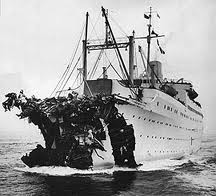 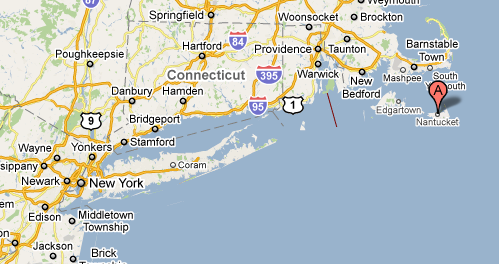 Nell’incidente perirono 46 passeggeri dei 1251 a bordo
LA MARITIME SECURITY
Il rinnovamento normativo degli anni '70 obbliga la  ricerca un nuovo equilibrio
SINISTRO “TORREY CANYON”
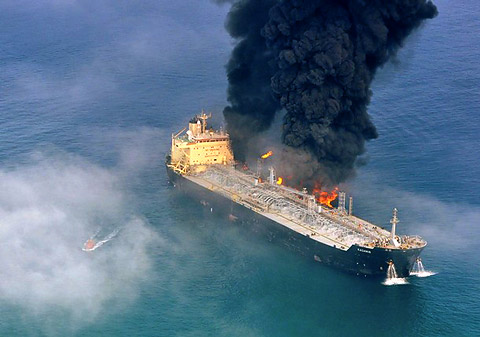 Nel 18.3.1967 laVLCC “TORREY CANYON”  con 120,000 tonn. greggio, si arenò al largo della Cornovaglia causando il primo rilevante disastro ambientale.
IL Governo  inglese incaricò alla RAF  di bombardare  la nave ed incendiare il prodotto, In mare si sverzarono 80.000 tonnellate di petrolio 40 Ton andarono in fumo.
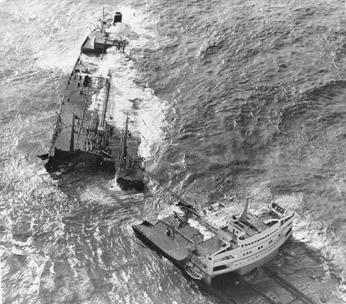 Gli effetti nell’ambiente
Per giustificare il proprio comportamento, le autorità inglesi fecero riferimento allo stato di necessità, causa di esclusione dell'illecito che opera in presenza di grave pericolo per lo Stato nel suo complesso, sempre che l'atto sia l'unico in grado di scongiurare il pericolo, non arrechi danni seri ad un altro stato e che il pericolo stesso non sia stato causato dalla condotta colpevole dello Stato.
SINISTRO “AMOCO CADIZ”
Il 16 marzo 1978, la supertanker VLCC  Amoco Cadiz, (costruita nel 1974 bandiera Liberia), TSL 234.000 lunga 330 metri, si incaglia al largo delle coste bretoni, proprio davanti al borgo di Portsall.
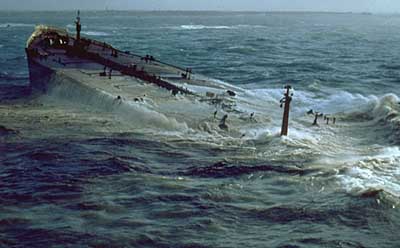 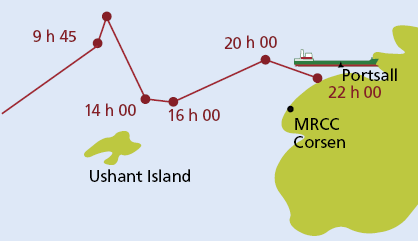 Il carico di 230.000 tonnellate di petrolio e di 3.000 tonnellate di gasolio, vengono riversate lungo 400 km di coste bretoni.
CAUSE: rottura dell'impianto idraulico del timone causato da condizioni meteorologiche proibitive. 
Viene chiesto soccorso e assistenza alle autorità francesi. 
L’intervento del superimorchiatore, viene ritardato per la mancata accettazione del “contratto” da parte della società Amoco, e quindi dover pagare l'oneroso traino/salvataggio.
Nell’attesa i fortissimi venti spinsero la superpetroliera sugli scogli affioranti in prossimità della costa dove s'incagliò e si spezzò in due riversando il suo carico inquinante.
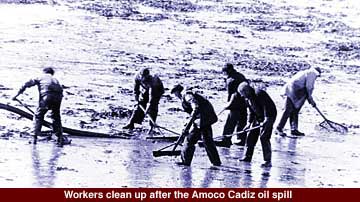 LA MARITIME SECURITY
SITUAZIONE DI EQUILIBRIO DEGLI INTERESSI PUBBLICI IN GIOCO
LA MARITIME SECURITY
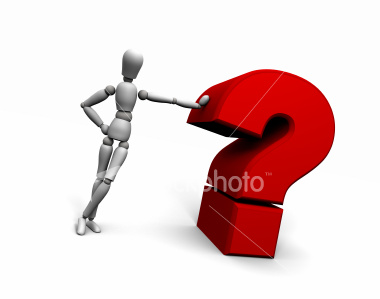 LA MARITIME SECURITY
7 ottobre 1985
dirottamento della nave passeggeri M/N “ACHILLE LAURO”
L’Achille Lauro mentre al largo delle coste egiziane, venne dirottata da un commando del Fronte per la Liberazione della Palestina (FLP). A bordo erano presenti 201 passeggeri e 344 uomini di equipaggio.
Dopo frenetiche trattative diplomatiche si giunse in un primo momento ad una felice conclusione della vicenda, grazie all'intercessione dell'Egitto, dell'OLP di Arafat e dello stesso Abu Abbas  che convinse i terroristi alla resa in cambio della promessa dell'immunità.
Due giorni dopo si scoprì tuttavia che a bordo era stato ucciso un cittadino americano, Leon Klinghoffer che provocò la reazione degli Stati Uniti.
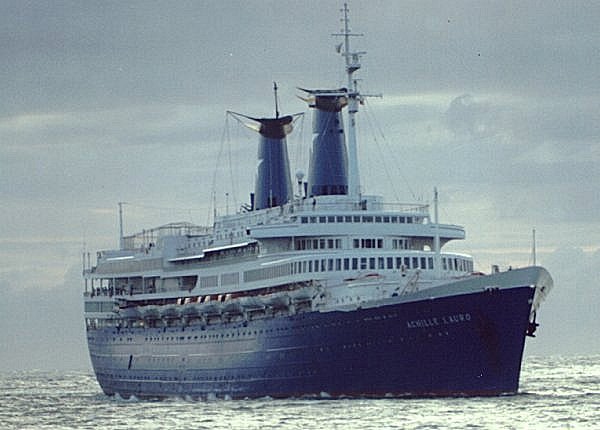 LA MARITIME SECURITY
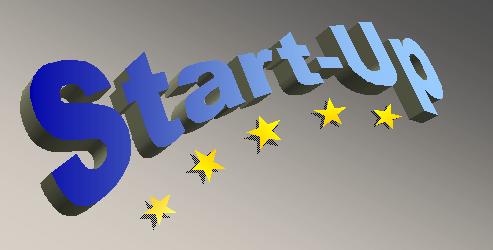 Per l’adozione di iniziative volte alla repressione degli atti illeciti contro la navigazione marittima in analogia a quelle di security assunte in campo  aereonautico.
Di fronte a tali nuovi avvenimenti il concetto di sicurezza della navigazione e la relativa disciplina amplia ulteriormente il proprio ambito, imponendo - in modo sempre più pressante - la necessità di difendere la vita dei passeggeri e dell'equipaggio non solo dai pericoli insiti nell'attività di navigazione, ma anche da atti violenti ed intenzionali di natura terroristica, che minacciano gravemente gli ideali di democrazia, di libertà e di pace su cui si fonda l'essenza della società civile.
LA MARITIME SECURITY
VISIONE DELLA SICUREZZA DEL TRASPORTO NON PIU' 
"SETTORIALE" 
MA 
"GLOBALE"
LA MARITIME SECURITY
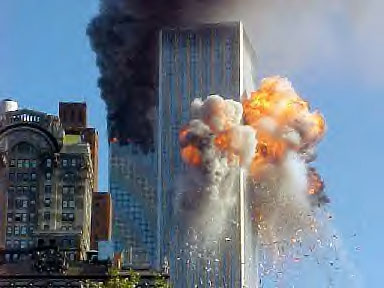 .... COSA E' ACCADUTO DOPO L'11 SETTEMBRE 2001???
L’ESIGENZA DI GARANTIRE  LA SICUREZZA DEI CONFINI E LA GESTIONE  DELLE COSTE È SALITA ALLA MASSIMA ATTENZIONE, AVUTO PERALTRO RIGUARDO AFLI ATTENTATI DI MADRID E LONDRA
E’ CAMBIATO IL CONCETTO DI SICUREZZA
IN SENSO PIU' MODERNO ED ATTUALE: 
GARANTIRE L'OPERATIVITÀ DEL SISTEMA PRODUTTIVO DEL PAESE DI FRONTE A DANNI TEMUTI O PERICOLI POSSIBILI, PROVENIENTI DA MARE O DA TERRA.
LA MARITIME SECURITY
Siamo sottoposti ad una minaccia:
perché in grado di ottenere molto con poco e nei cui confronti nulla può la ritorsione, per cui ……………….
LA MARITIME SECURITY
..... di fronte ad una minaccia di tale portata e di tale globalità, di fronte al possibile "effetto domino" che può derivare anche da un solo attacco ad un punto nevralgico del sistema di guida e controllo di un qualsiasi dei servizi fondamentali per la società tra i quali si collocano i trasporti marittimi - si può e si deve intervenire solo con azioni e decisioni preventive, adeguate pei vastità di respiro alla vastità ed all'entità della minaccia, secondo una strategia preventiva, in grado, cioè, di "anticipare" le possibilità di condurre e subire attacchi terroristici.
LA MARITIME SECURITY
Riferimenti normativi che disciplinano la materia:
LA MARITIME SECURITY
DIRETTIVA 2005/65/CE del Parlamento Europeo del  Consiglio
del 26.10.2005 relativa al miglioramento della Sicurezza dei porti (Security)
La direttiva, introducendo misure di sicurezza nei porti, completa il complesso delle misure di sicurezza  di cui al reg. CE 725/2004 al fine di garantire un livello di sicurezza adeguato in tutta la catena del trasporto marittimo e conseguire il massimo grado possibile di protezione per le industrie marittime e portuali.
Recepimento: Decreto Legislativo 06/11/2007 N. 203
DA PORT FACILITY  SECURITY
         A PORT SECURITY
Elementi che caratterizzano la PORT SECURITY
Elementi che caratterizzano la PORT SECURITY
LA MARITIME SECURITY
Come si giunge alla redazione di un piano di sicurezza Port Facilities Security Plan
ANALI DEL RISCHIO
LA MARITIME SECURITY
ELEMENTI DI INNOVAZIONE
Dl.vo 611/2007 n°203 attuazione della direttiva relativa al miglioramento della sicurezza nei porti.
OBBIETTIVO:individuazione delle misure di sicurezza marittima aventi come obbiettivo il miglioramento della sicurezza nei porti, tali da garantire che le misure adottate in applicazione del REG.CE 725/2004.
CONFERENZA DI SERVIZI PER LA PROCEDURA DA ATTUARE
CONFERENZA DI SERVIZI PER LA PROCEDURA DA ATTUARE
ELEMENTI DI INNOVAZIONE
TEMATICA SUI SERVIZI SUSSIDIARI
LA MARITIME SECURITY
Stralcio della conferenza tenuta al CASD dal C.A. (CP) Felicic ANGRISANO il giorno 11 novembre 2010 sul tema Border security. 

". .....Tutto ciò che attiene invece a più ampi aspetti della sicurezza contro l'attività antiterroristica, di risposta alla minaccia, è affidato alla competenza del Ministero dell'interno, rimanendo invece in capo all'Autorità marittima la sicurezza tecnica della navigazione e di Autorità designata -Capo del compartimento marittimo, individuata dal CISM (Comitato interministeriale sicurezza marittima) istituito nel 29/11/2002 con decreto del Ministro delle infrastrutture e dei trasporti, per l'approvazione dei piani di sicurezza con il contributo, fattivo e prezioso, del Ministero dell'interno, Comando dei vigili del fuoco, Agenzie delle dogane, Comando della guardia di finanza e delle Prefetture. 
Il Corpo assolve il proprio ruolo istituzionale con puntuale coscienza, cercando di coniugare in maniera pulsante l'esigenza imprenditoriale di sicurezza favorendo quindi il confronto aperto, il dialogo costruttivo, il necessario conforto, elementi di sintesi di un apparato dello Stato che si pone sullo stesso piano dell'utenza, costituendo quel modello di sistema in grado di offrire quelle garanzie che, superando dannosi egoismi, costituiscono l'essenza per fronteggiare le minacce evitando la paralisi dell'economia del Paese che avrebbe certamente causato o meglio causerebbe più danni alla Comunità nazionale ed internazionale di un incidente di security
LA MARITIME SECURITY
Lo stesso è conscio della responsabilità che fino ad oggi la nazione gli ha affidato: garantire la corretta applicazione delle norme e delle procedure delle disposizioni internazionali e comunitarie, già richiamate e che benne indotto il Ministro dell'interno a far partecipare il Comandante generale ai lavori del Comitato nazionale per l'ordine e la sicurezza pubblica, quando convocato per  la trattazione di tematiche che attengono alla sicurezza dei traffici marittimi. 
Con la stessa responsabilità, il Corpo assicura, per la riconosciuta esclusiva professionalità nel campo della sicurezza della nave e della navigazione, il contributo del proprio personale qualificato, a quegli organismi di pubblica sicurezza cui la legge affida le attività di risposta a minacce o ad incidenti di security.
Ciò con la convinta certezza che solo l'attenta previsione e la mirata prevenzione possano - in un contesto di profonda, convinta e condivisa cooperazione tra le forze coinvolte in primis il Ministero dell'interno -dare rilievo a quella accennata strategia di prevenzione che anticipi la possibilità di condurre e subire attacchi volontari, azioni illecite intenzionali, delle quali il terrorismo è fra le minacce più gravi per gli ideali di democrazia, di libertà e di pace, valori che rappresentano l'essenza della società civile verso la quale tutti devono convergere, con la consapevolezza che l'interesse generale coinvolto possa ridurre o meglio ridimensionare, per ciascuno delle parti il gioco, la forza del proprio ruolo, ma esaltando, nel contempo, l'esigenza di perseguire obiettivi ed aspirazioni più elevati, patrimonio dell'umanità."